商务品牌年终汇报模板
极致
完美
奢华
汇报人：OfficePLUS
汇报时间：20XX.05.20
全年收益
958,654,246¥
基本情况
业务亮点
经验教训
阶段计划
基本情况
Basic situation
请在此输入有关于基本情况的相关说明，以便于观众更好的理解，输入文字时可以直接复制，粘贴时请选择右键只保留文本。
基本情况
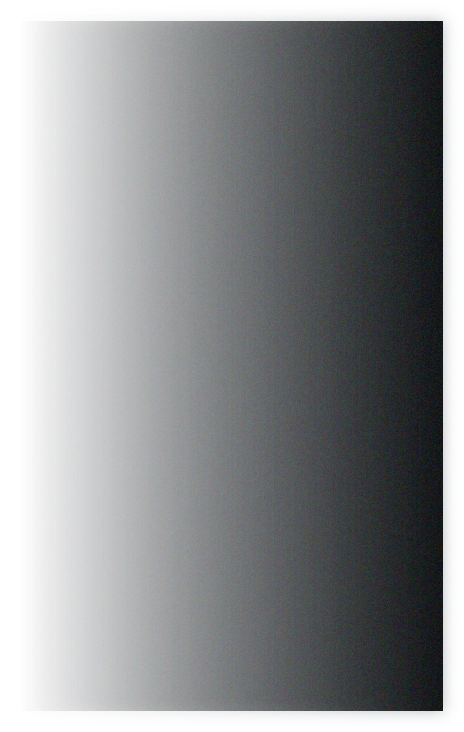 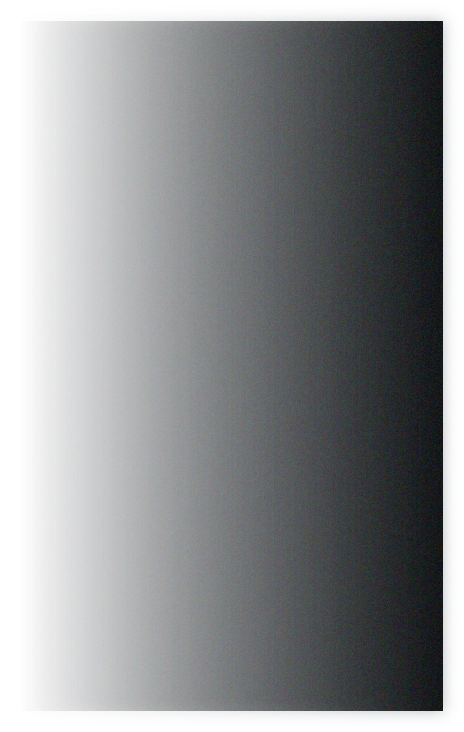 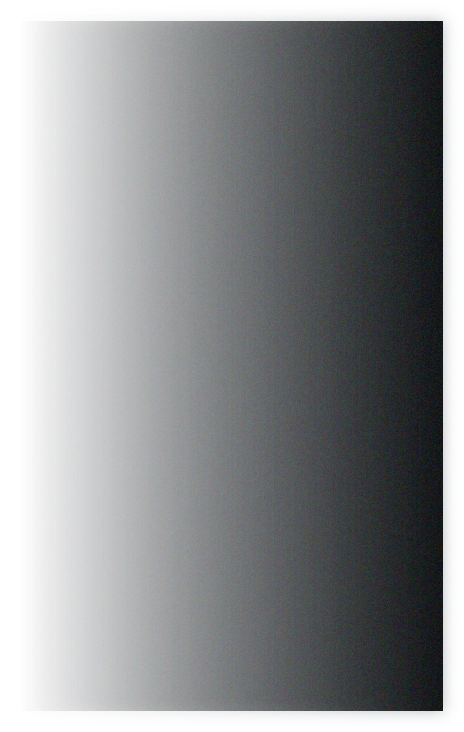 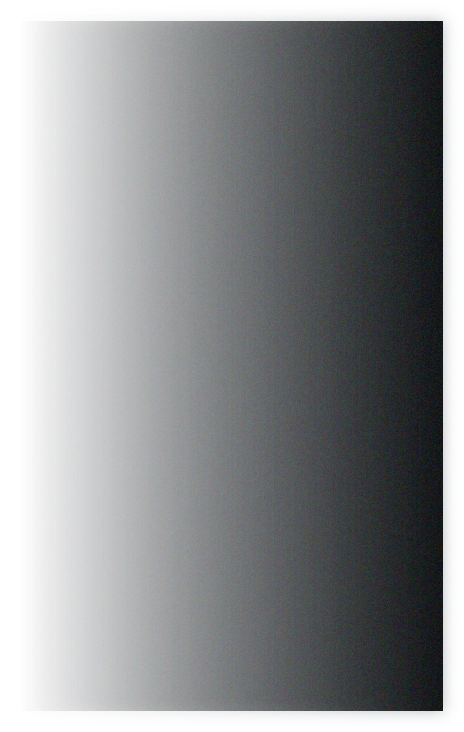 调研
设计
开发
产品
通过各种调查方式系统客观的收集信息并研究分析
通过合理的规划、周密的计划、通过各种方式表达出来的过程。
通过对设计过程进行系统性的开发，得到一个结果。
不断满足产生的新需求，完善产品。
基本数据
整体趋势
标题数字等都可以通过点击和重新输入进行更改。顶部“开始”面板中可以对字体、字号、颜色、行距等进行修改。
年度亮点
标题数字等都可以通过点击和重新输入进行更改。顶部“开始”面板中可以对字体、字号、颜色、行距等进行修改。
主力成员
NO.1
NO.2
NO.3
姓   名
姓   名
职位：UX设计
姓   名
职位：产品经理
职位：技术开发
基本情况
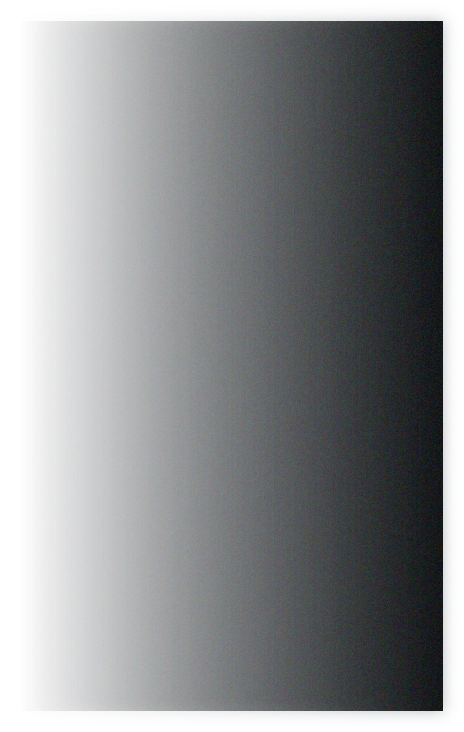 上半年销售成果
请在此输入有关于有关销售数据的相关说明，以便于观众更好的理解，输入文字时可以直接复制，粘贴时请选择右键只保留文本
下半年销售成果
请在此输入有关于有关销售数据的相关说明，以便于观众更好的理解，输入文字时可以直接复制，粘贴时请选择右键只保留文本
业务量点
Business volume
请在此输入有关于经验教训的相关说明，以便于观众更好的理解，输入文字时可以直接复制，粘贴时请选择右键只保留文本。
业务亮点
亮点一
亮点二
标签
标签
标签
标签
标签
标签
确定题材来源：一般如果是企业的工作亮点的话，几乎都是可以从企业的周报、月报之间找到材料来撰写。毕竟，过去一年中发生的事件、所落实的工作太多了，需要有周报或者月报之类的材料才给我们梳理自己的思路。
提取亮点：有了题材来源，才能够从中提取到亮点。比如说，对比了今年的工作和去年的工作，你才能知道今年哪些工作做得比较突出，更有成就。或者哪些工作是属于创新性举动。这就是你要所要写的亮点。
业务亮点
收益提升
用户增长
产品优化
标题数字等都可以通过点击和重新输入进行更改。顶部“开始”面板中可以对字体、字号、颜色、行距等进行修改。
标题数字等都可以通过点击和重新输入进行更改。顶部“开始”面板中可以对字体、字号、颜色、行距等进行修改。
标题数字等都可以通过点击和重新输入进行更改。顶部“开始”面板中可以对字体、字号、颜色、行距等进行修改。
业务亮点
收益提高
用户增长
产品优化
标题数字等都可以通过点击和重新输入进行更改。
标题数字等都可以通过点击和重新输入进行更改。
标题数字等都可以通过点击和重新输入进行更改。
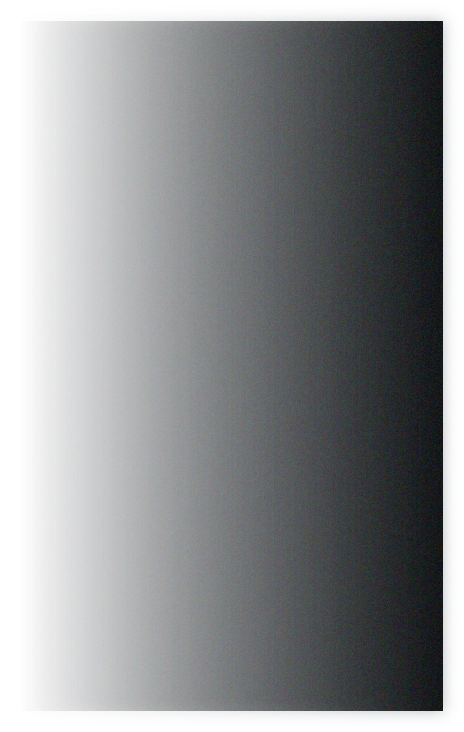 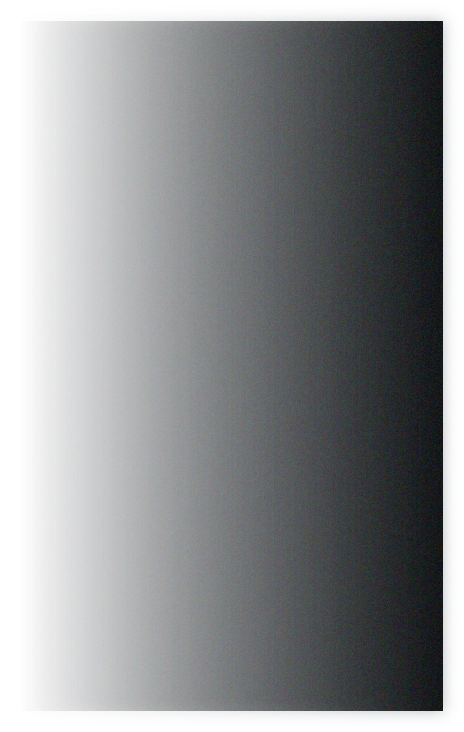 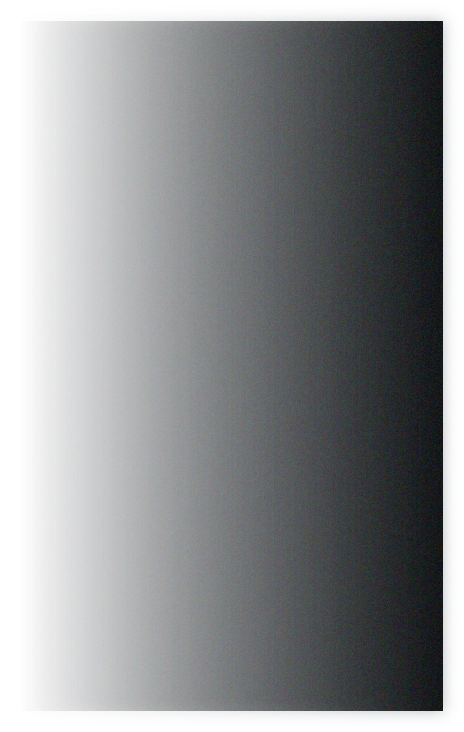 标题
标题
标题
标题
标题
标题
业务亮点
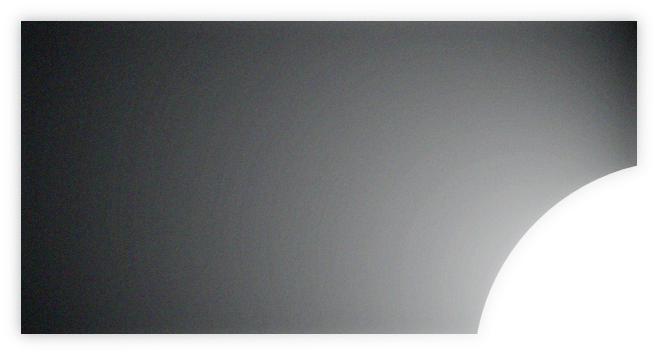 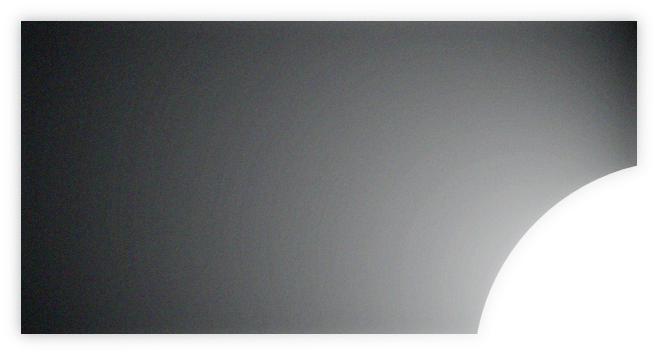 标题数字等都可以通过点击和重新输入进行更改。顶部“开始”面板中可以对字体、字号、颜色、行距等进行修改。
标题数字等都可以通过点击和重新输入进行更改。顶部“开始”面板中可以对字体、字号、颜色、行距等进行修改。
收益提升
活动转化
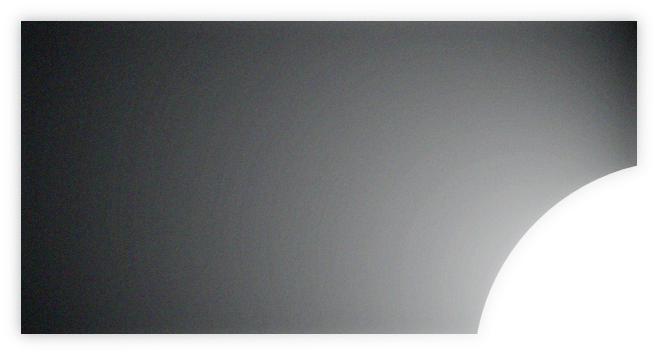 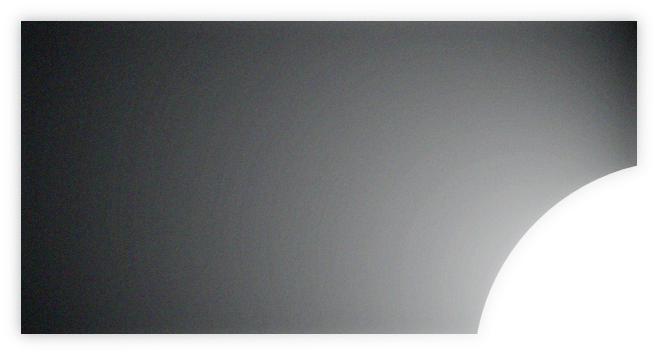 用户提升
产品优化
标题数字等都可以通过点击和重新输入进行更改。顶部“开始”面板中可以对字体、字号、颜色、行距等进行修改。
标题数字等都可以通过点击和重新输入进行更改。顶部“开始”面板中可以对字体、字号、颜色、行距等进行修改。
经验教训
Business highlights
请在此输入有关于经验教训的相关说明，以便于观众更好的理解，输入文字时可以直接复制，粘贴时请选择右键只保留文本。
经验教训
标题数字等都可以通过点击和重新输入进行更改。
标题数字等都可以通过点击和重新输入进行更改。
四月
十月
一月
七月
年终
标题数字等都可以通过点击和重新输入进行更改。
标题数字等都可以通过点击和重新输入进行更改。
标题数字等都可以通过点击和重新输入进行更改。
甘特图
经验教训
产品优化不足
收益不达预期
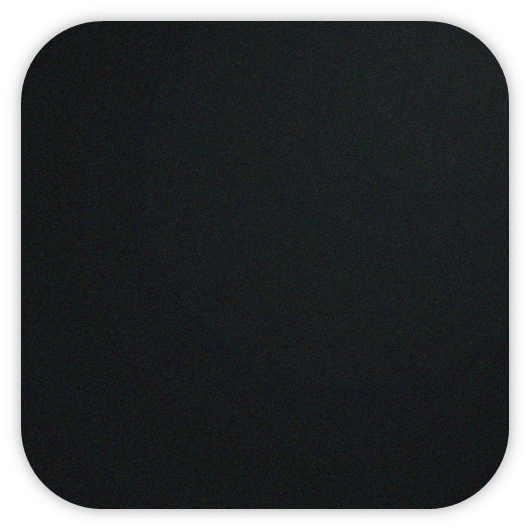 标题数字等都可以通过点击和重新输入进行更改，顶部“开始”面板中可以对字体、字号、颜色、行距等进行修改。
标题数字等都可以通过点击和重新输入进行更改，顶部“开始”面板中可以对字体、字号、颜色、行距等进行修改。
W
S
用户增长缓慢
O
T
市场达到饱和
标题数字等都可以通过点击和重新输入进行更改，顶部“开始”面板中可以对字体、字号、颜色、行距等进行修改。
标题数字等都可以通过点击和重新输入进行更改，顶部“开始”面板中可以对字体、字号、颜色、行距等进行修改。
阶段计划
Stage Plan
请在此输入有关于阶段计划的相关说明，以便于观众更好的理解，输入文字时可以直接复制，粘贴时请选择右键只保留文本。
阶段计划
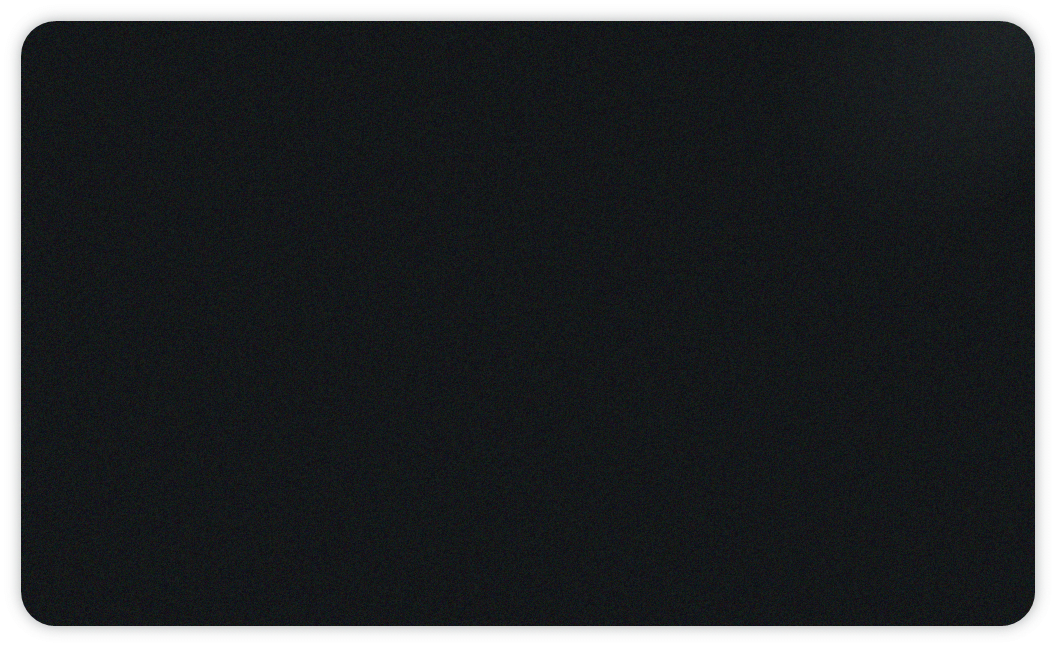 上半年计划
标题数字等都可以通过点击和重新输入进行更改，顶部“开始”面板中可以对字体、字号、颜色、行距等进行修改。
下半年计划
标题数字等都可以通过点击和重新输入进行更改，顶部“开始”面板中可以对字体、字号、颜色、行距等进行修改。
阶段计划
名   字
名   字
名   字
名   字
标签
标签
标签
标签
标签
标签
标签
标签
标题数字等都可以通过点击和重新输入进行更改。
标题数字等都可以通过点击和重新输入进行更改。
标题数字等都可以通过点击和重新输入进行更改。
标题数字等都可以通过点击和重新输入进行更改。
感谢观看
极致
完美
奢华
汇报人：OfficePLUS
汇报时间：20XX.05.20
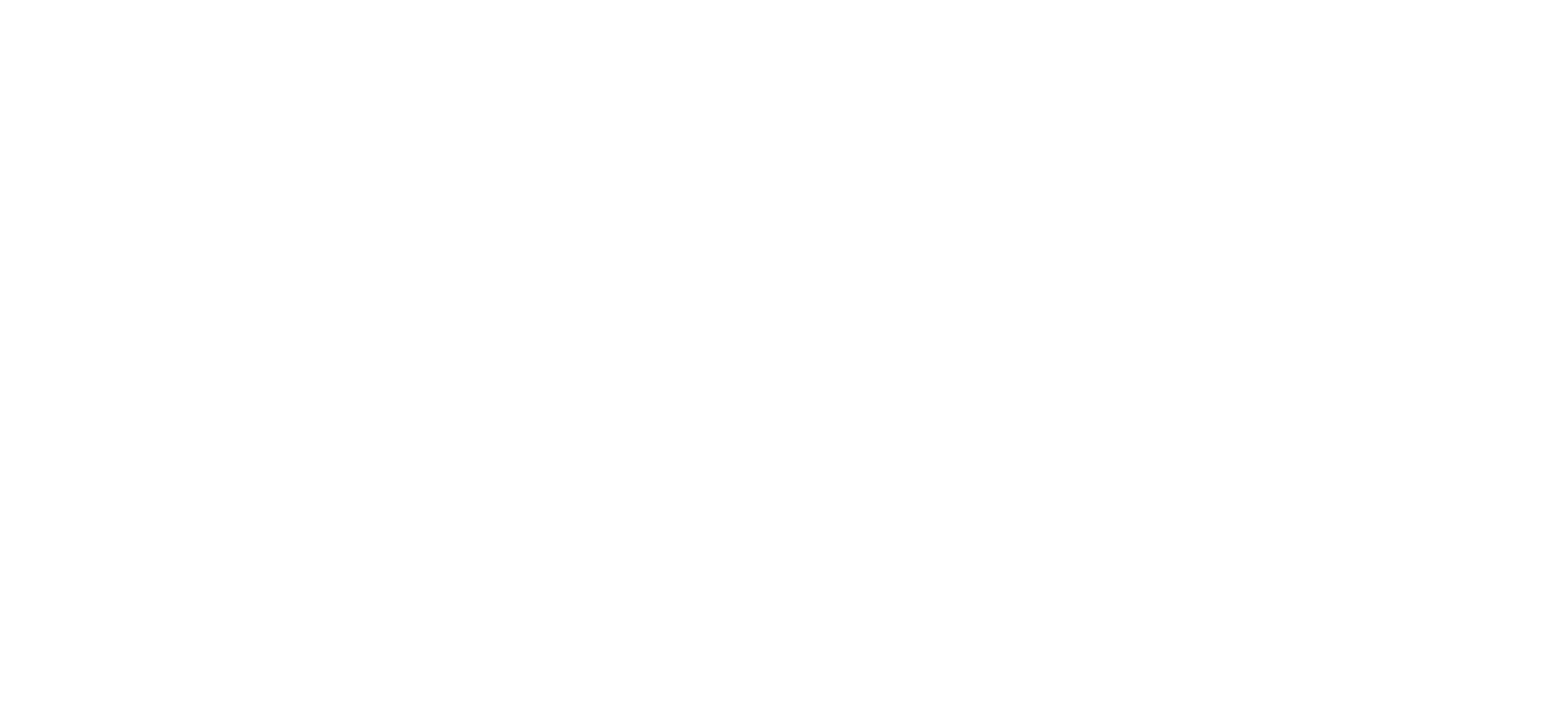 标注
字体使用 




行距


图片出处


声明




来源


作者
英文 微软雅黑（可商用字体）

中文 微软雅黑（可商用字体）


正文 1.5


bing.cn （可商用素材网站）


本网站所提供的任何信息内容（包括但不限于 PPT 模板、Word 文档、Excel 图表、图片素材等）均受《中华人民共和国著作权法》、《信息网络传播权保护条例》及其他适用的法律法规的保护，未经权利人书面明确授权，信息内容的任何部分(包括图片或图表)不得被全部或部分的复制、传播、销售，否则将承担法律责任。

设计灵感来自XXX


 OfficePLUS（公众号：微软Office文档）